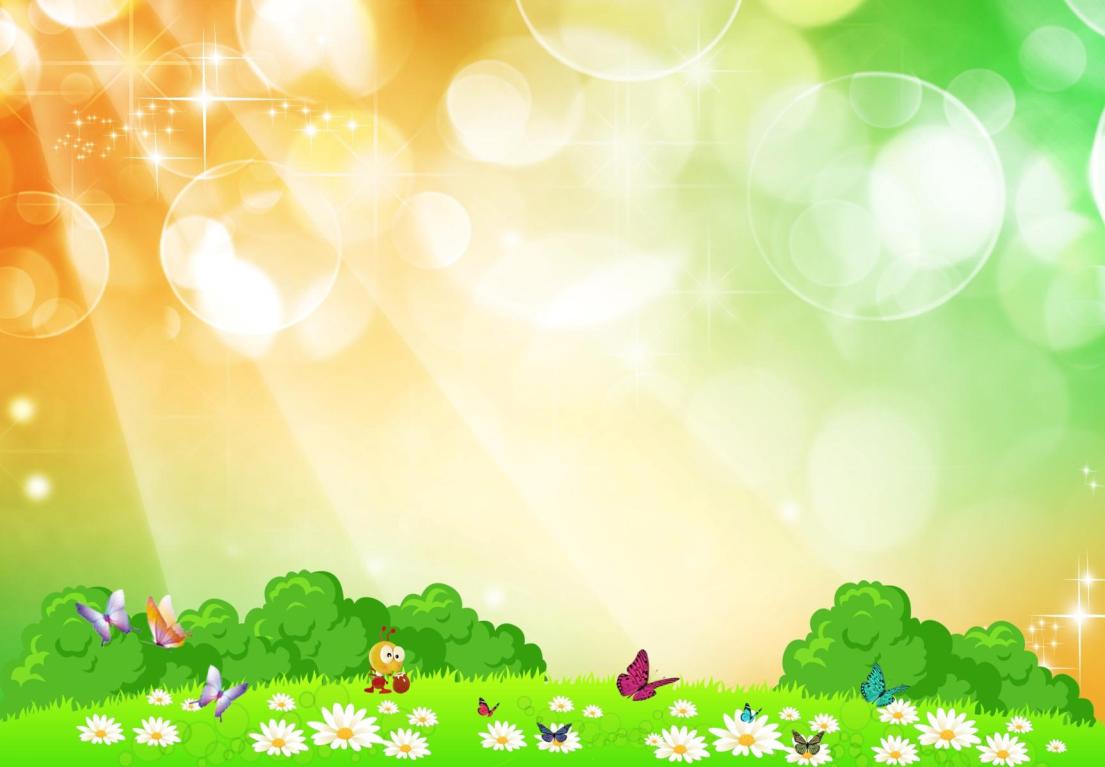 Интерактивная игра «В гости к царице-математике»
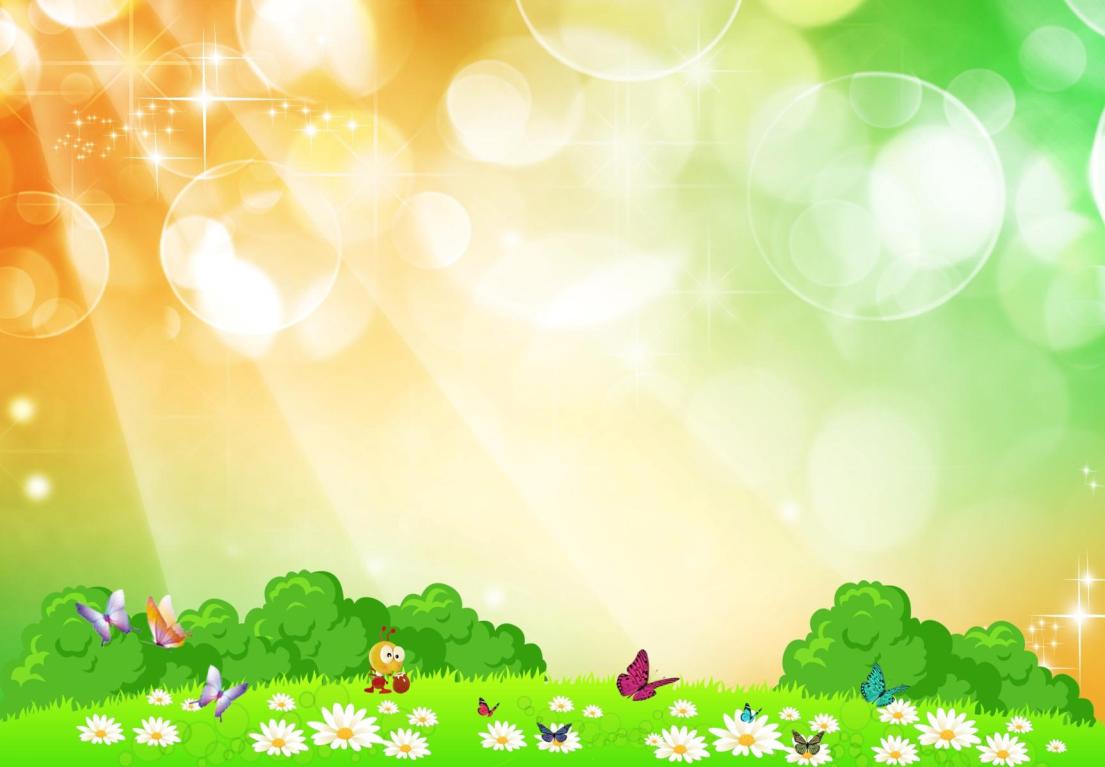 Цель:  закрепить изученный материал по математике.Задачи: - закрепить знание числового ряда от 1 до 10;            - повторить порядковый , прямой, обратный и количественный счет; - тренировать детей в решении простых примеров и задач на сложение и вычитание с опорой на картинку; - закрепить умение соотносить количество предметов с числом; - закрепить знания геометрических фигур
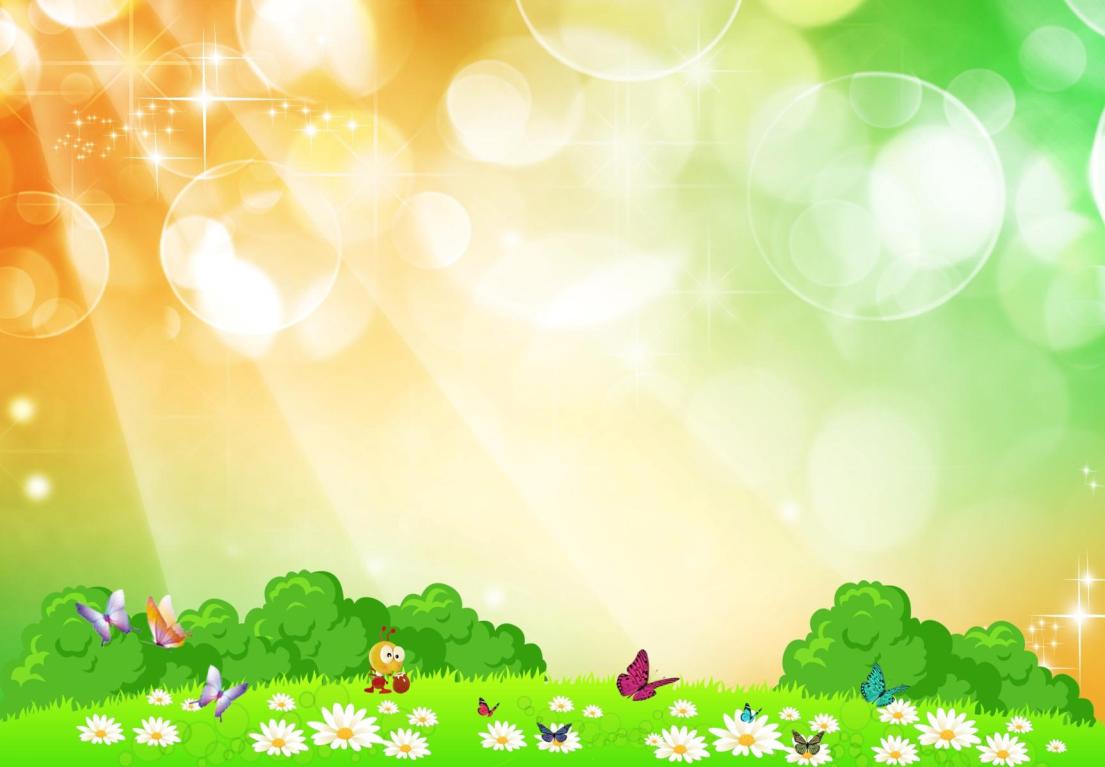 «Здравствуйте, дорогие ребята! 
Приветствует Вас Царица Математика! Сегодня в моем королевстве будет бал. 
 Я вас всех приглашаю в гости. Но чтобы попасть на праздник, вам нужно выполнить все задания. 
Царица Математика».
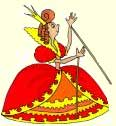 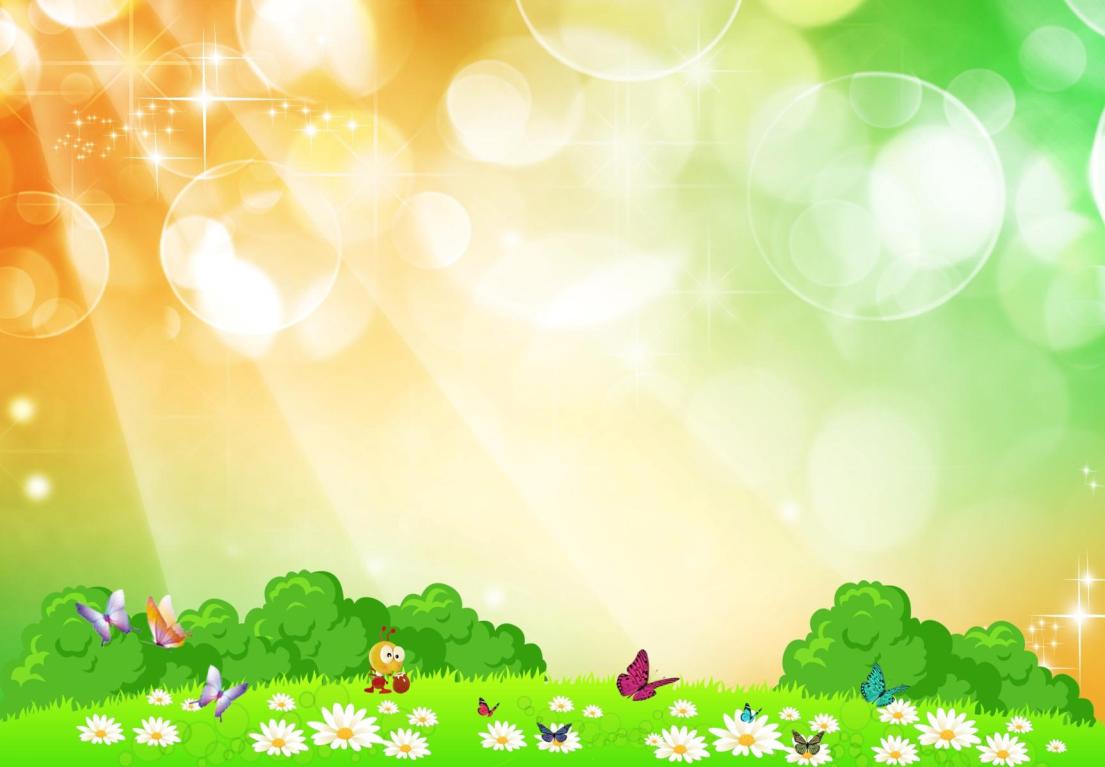 Какая цифра пропущена?
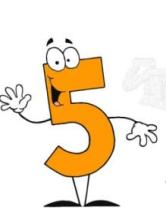 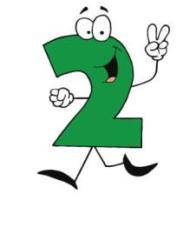 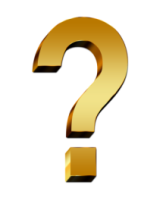 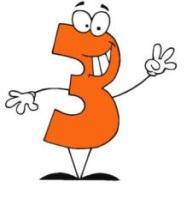 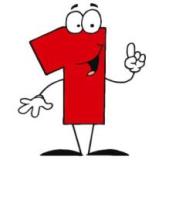 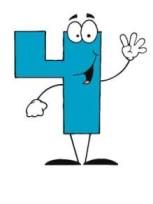 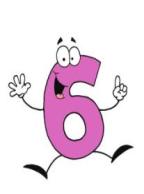 Один
Четыре
Шесть
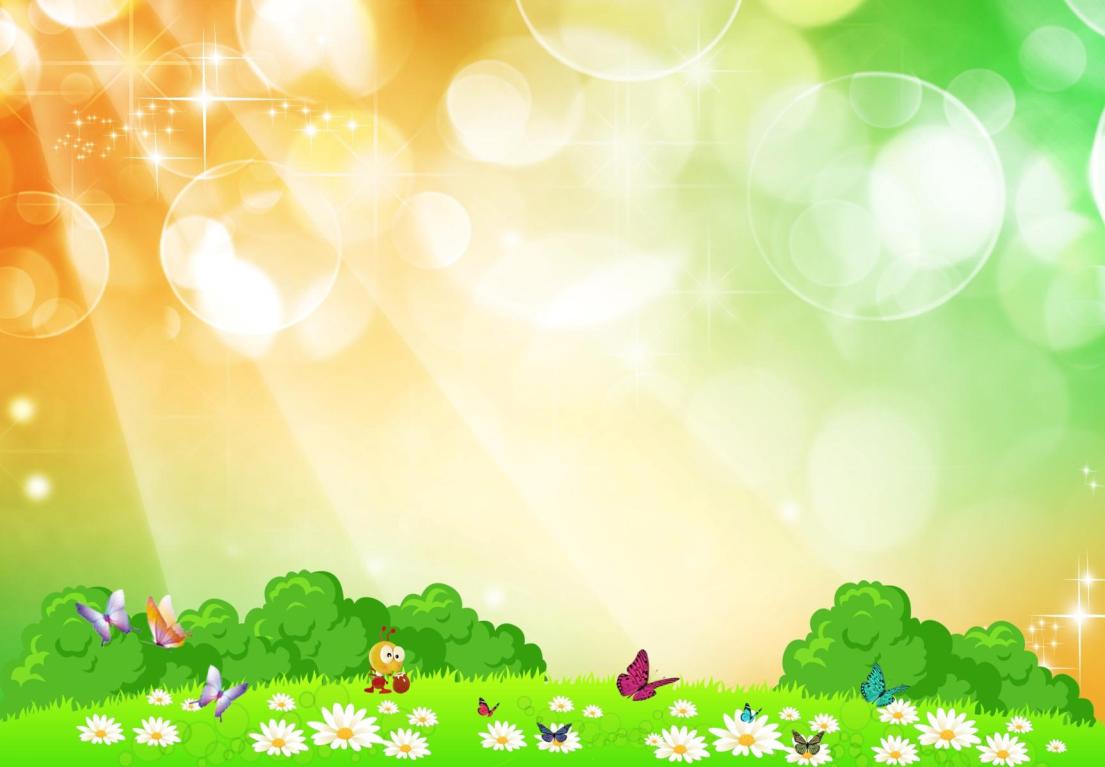 Вставь недостающую фигуру
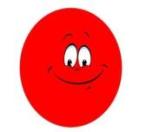 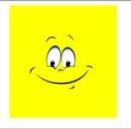 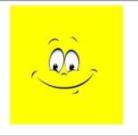 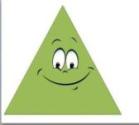 Квадрат
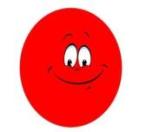 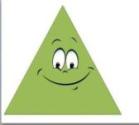 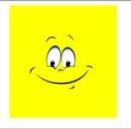 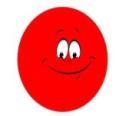 Кружок
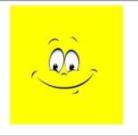 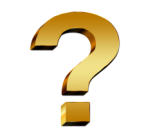 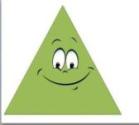 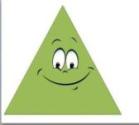 Треугольник
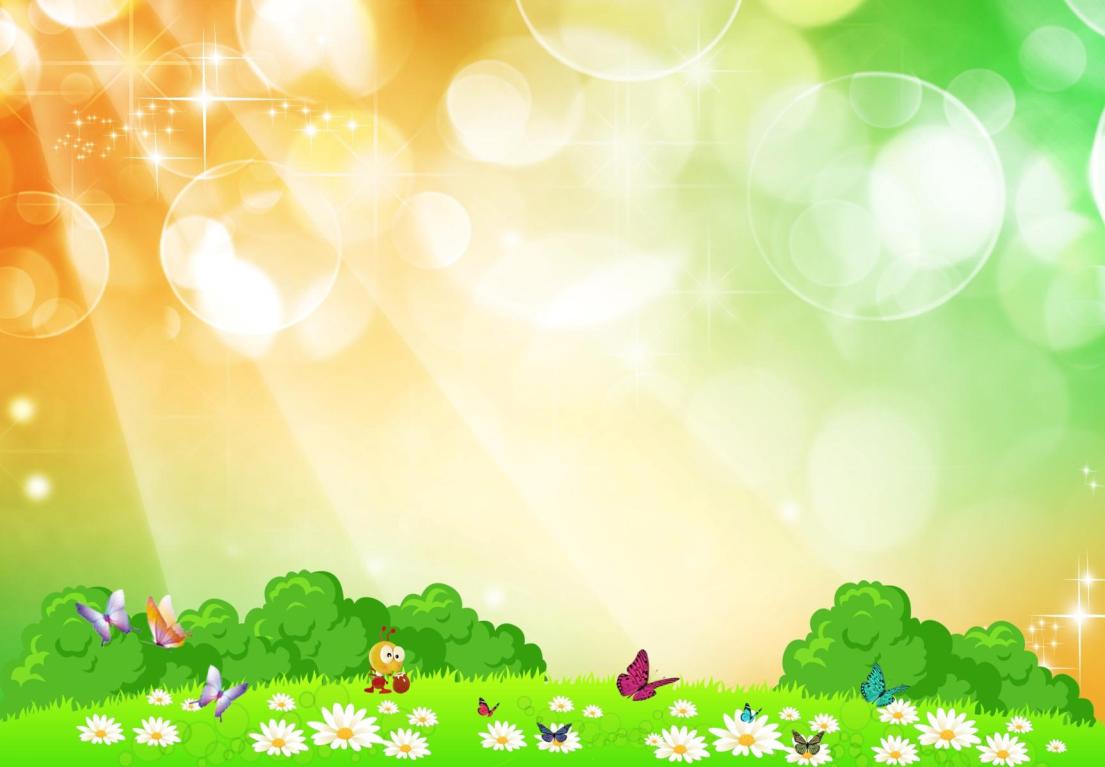 Сколько лап у двух медвежат?
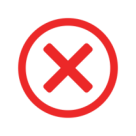 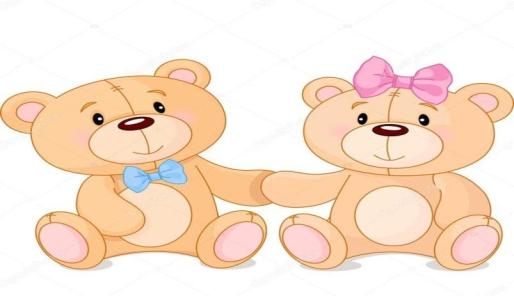 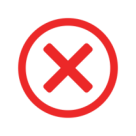 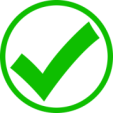 4
6
8
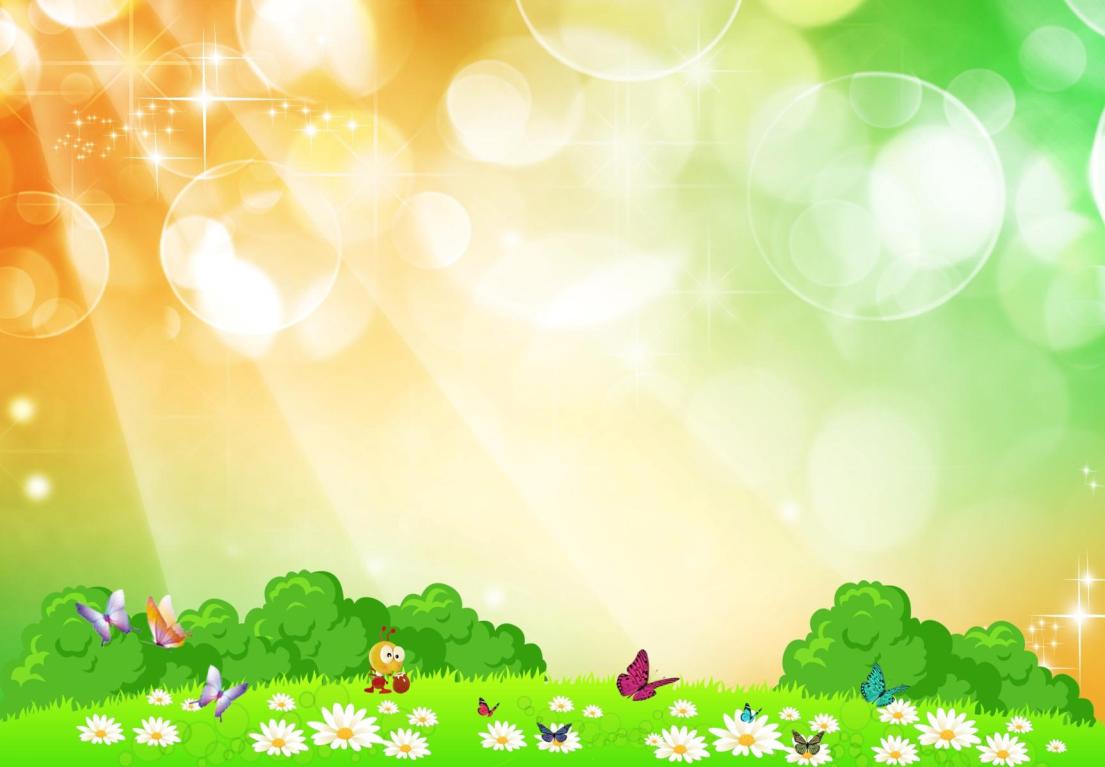 Расставь знаки!
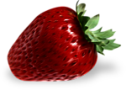 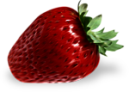 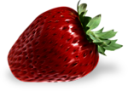 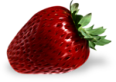 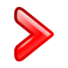 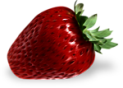 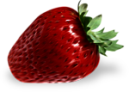 1
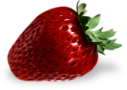 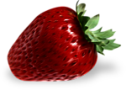 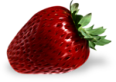 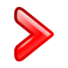 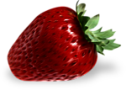 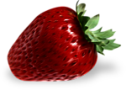 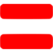 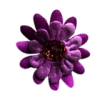 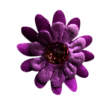 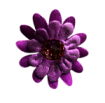 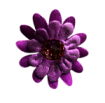 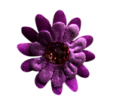 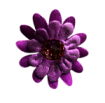 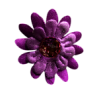 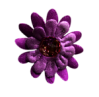 2
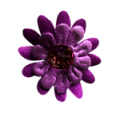 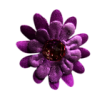 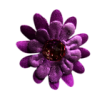 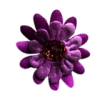 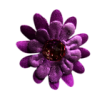 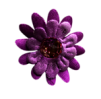 Выберете 1 вариант:
Выберете 1 вариант:
1. а) больше
2. а) больше
б) меньше
б) меньше
в) равно
в) равно
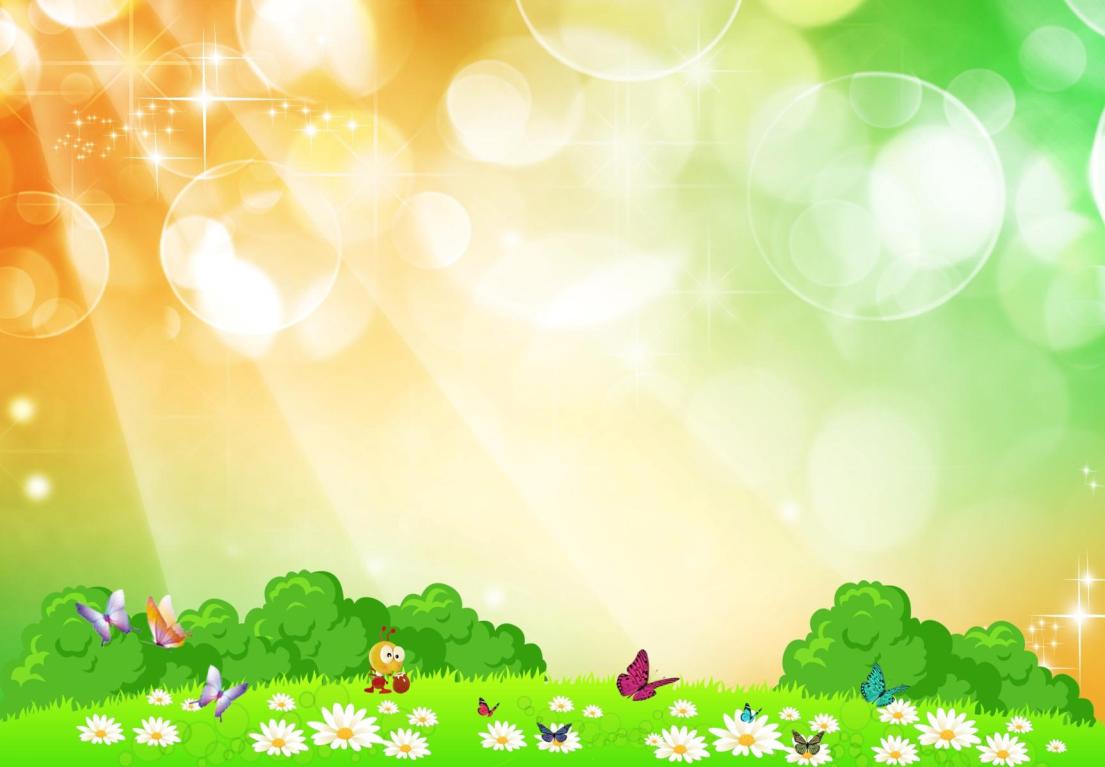 Д/И «Посчитай и запиши»
12
11
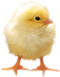 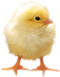 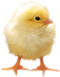 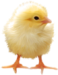 +
=
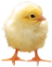 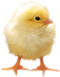 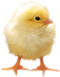 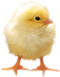 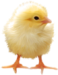 10
8
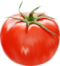 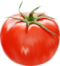 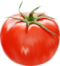 +
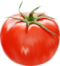 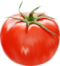 =
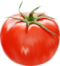 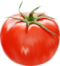 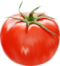 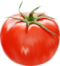 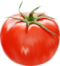 9
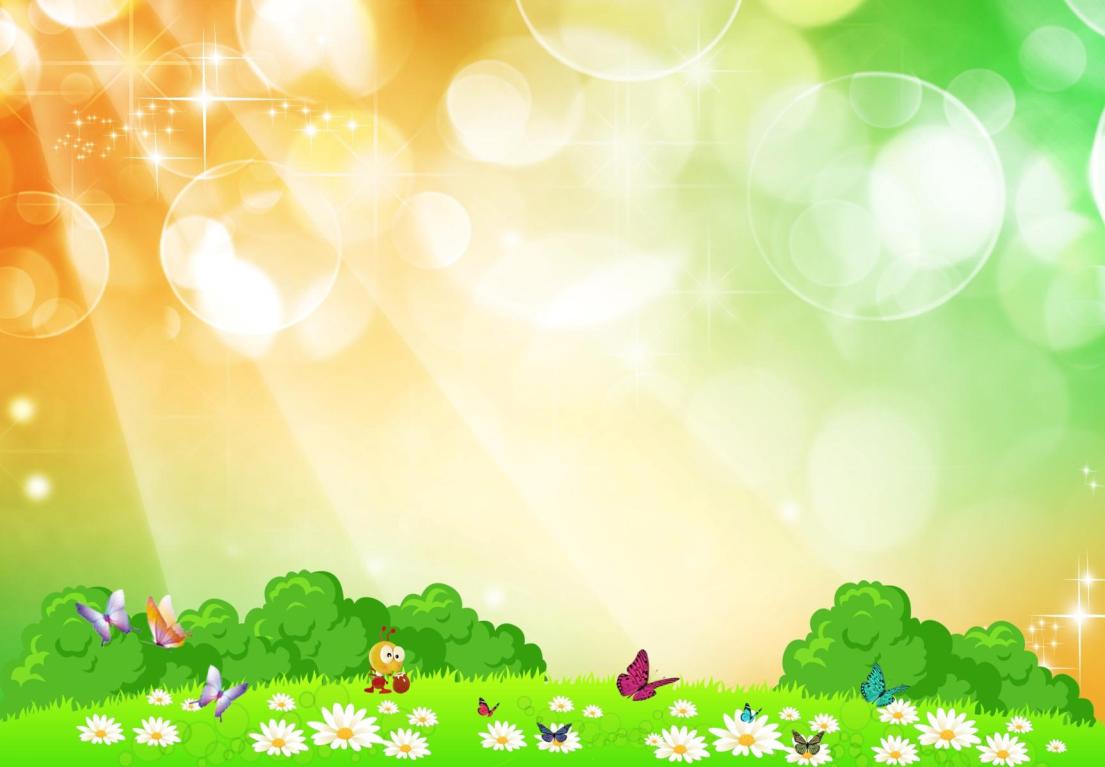 Больше, меньше или равно?
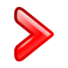 Выберете 1 вариант:
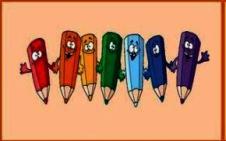 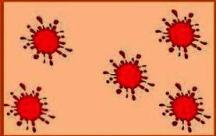 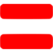 1. а) больше
б) меньше
в) равно
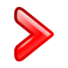 Выберете 1 вариант:
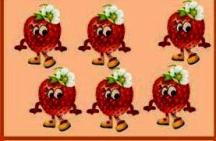 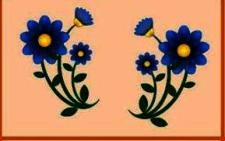 2. а) больше
б) меньше
в) равно
Выберете 1 вариант:
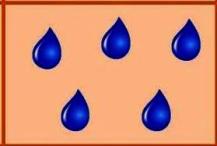 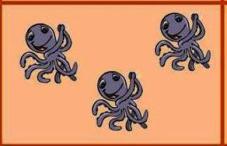 3. а) больше
б) меньше
в) равно
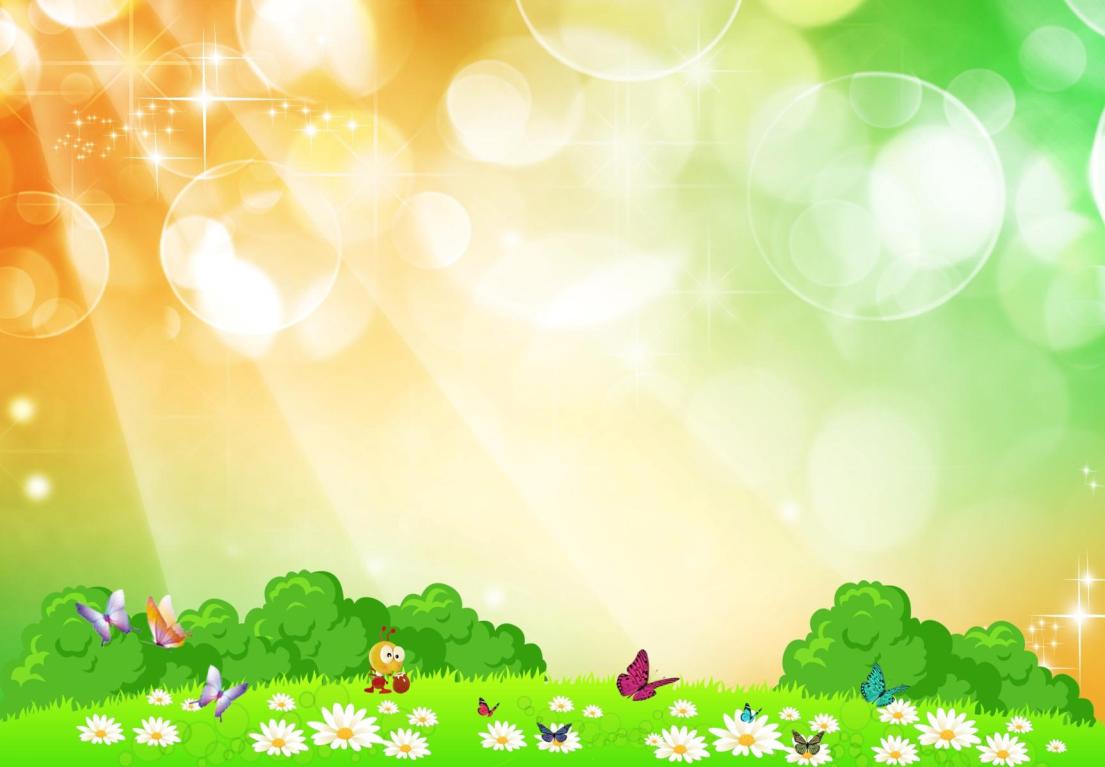 Сколько ушей у пяти мышей?
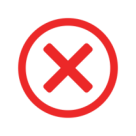 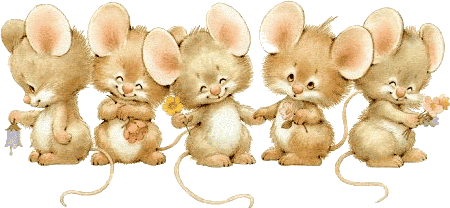 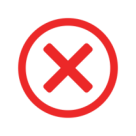 8
5
10
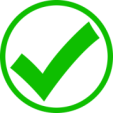 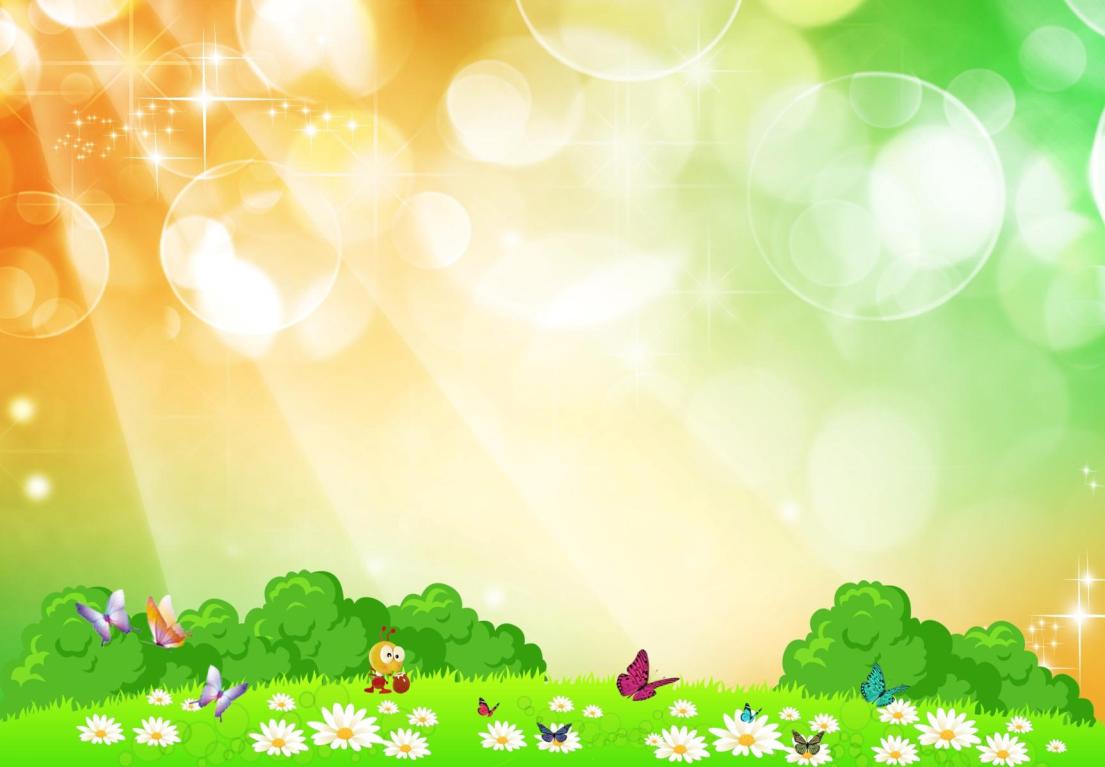 Расставь героев мультфильма по порядку -  от самого большого до самого маленького, нажав на изображения.
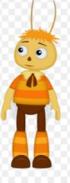 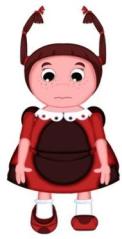 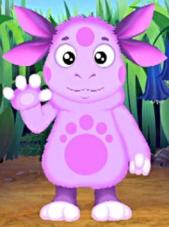 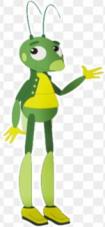 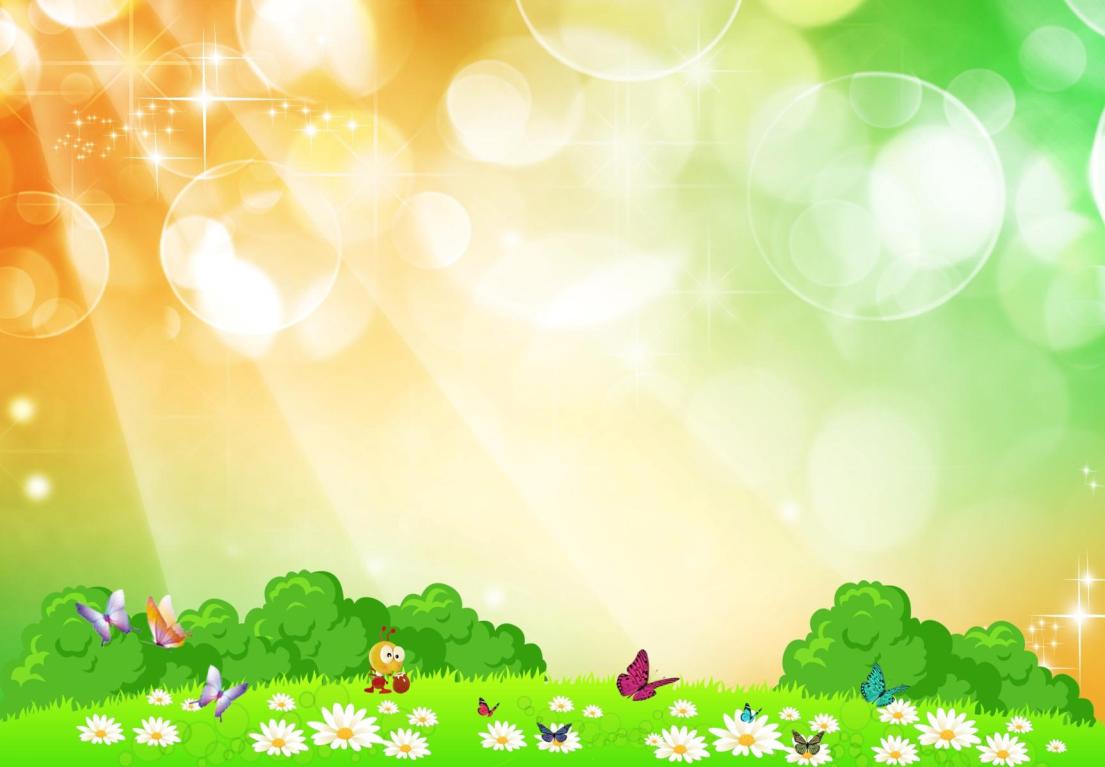 Помоги лунтику сосчитать предметы в каждой группе и подобрать подходящие цифры. Проверь себя, нажав на изображение цифры.
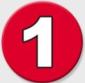 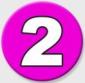 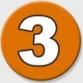 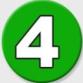 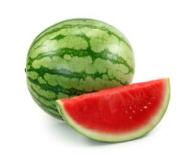 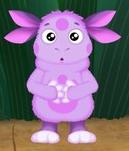 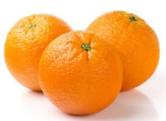 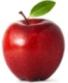 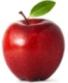 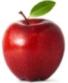 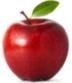 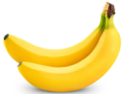 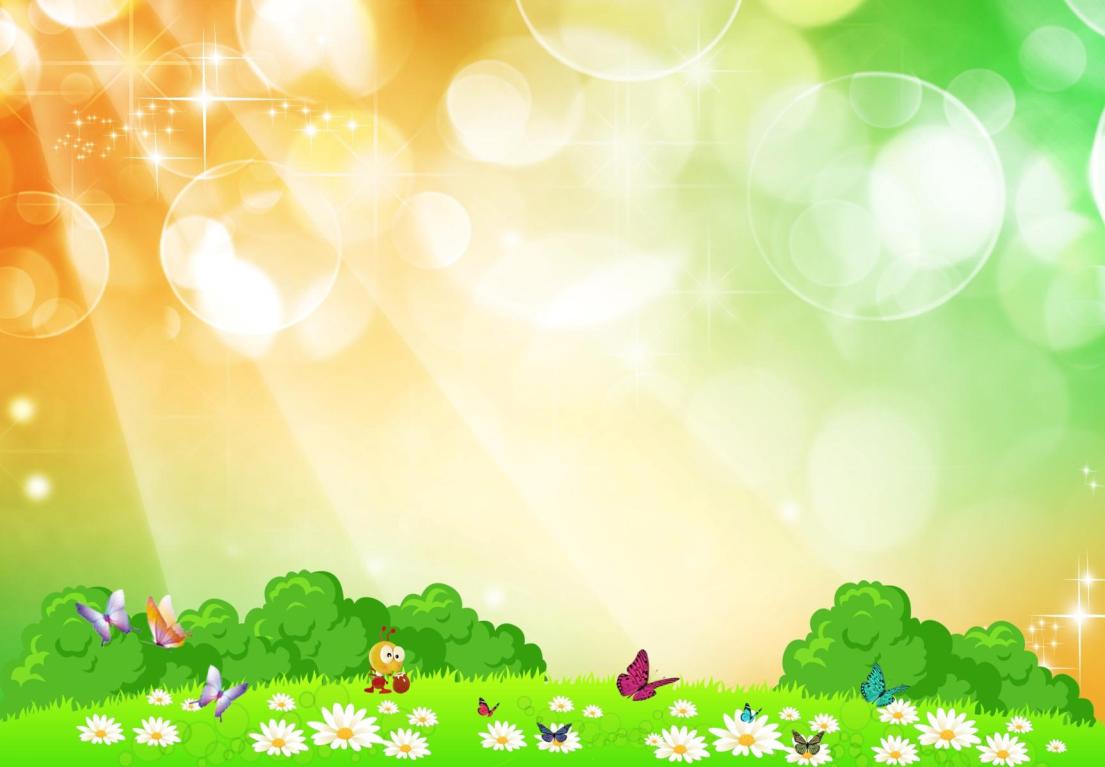 Подбери к каждой картинке подходящее решение задачи
3+1
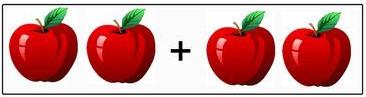 4+4
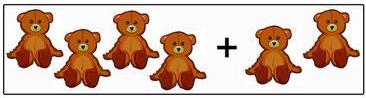 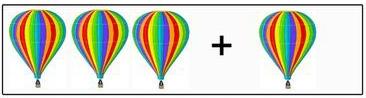 4+2
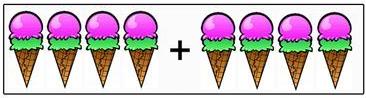 2+2
Выбери только те геометрические фигуры из которых состоят предметы
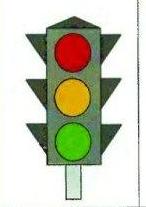 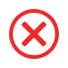 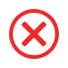 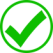 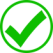 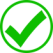 Посчитай!
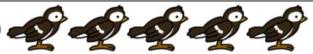 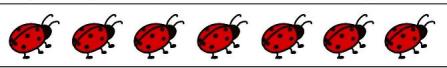 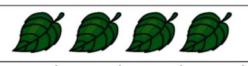 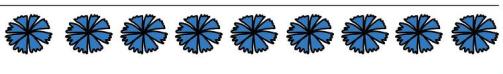 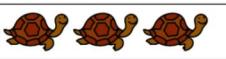 4
5
3
7
9
Найди всех моих братьев!
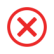 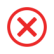 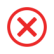 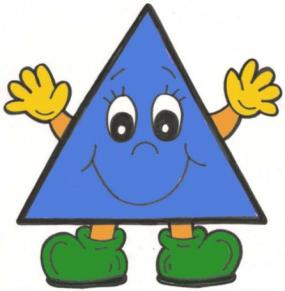 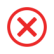 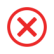 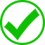 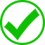 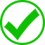 Сколько петушков гуляют во дворе?
7
9
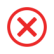 6
8
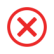 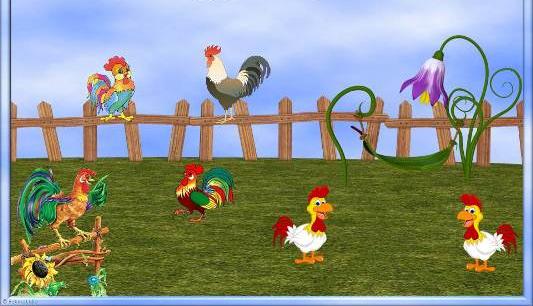 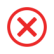 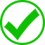 Молодцы, ребята!Вы отлично справились!
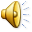 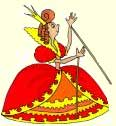 Скачано с www.znanio.ru